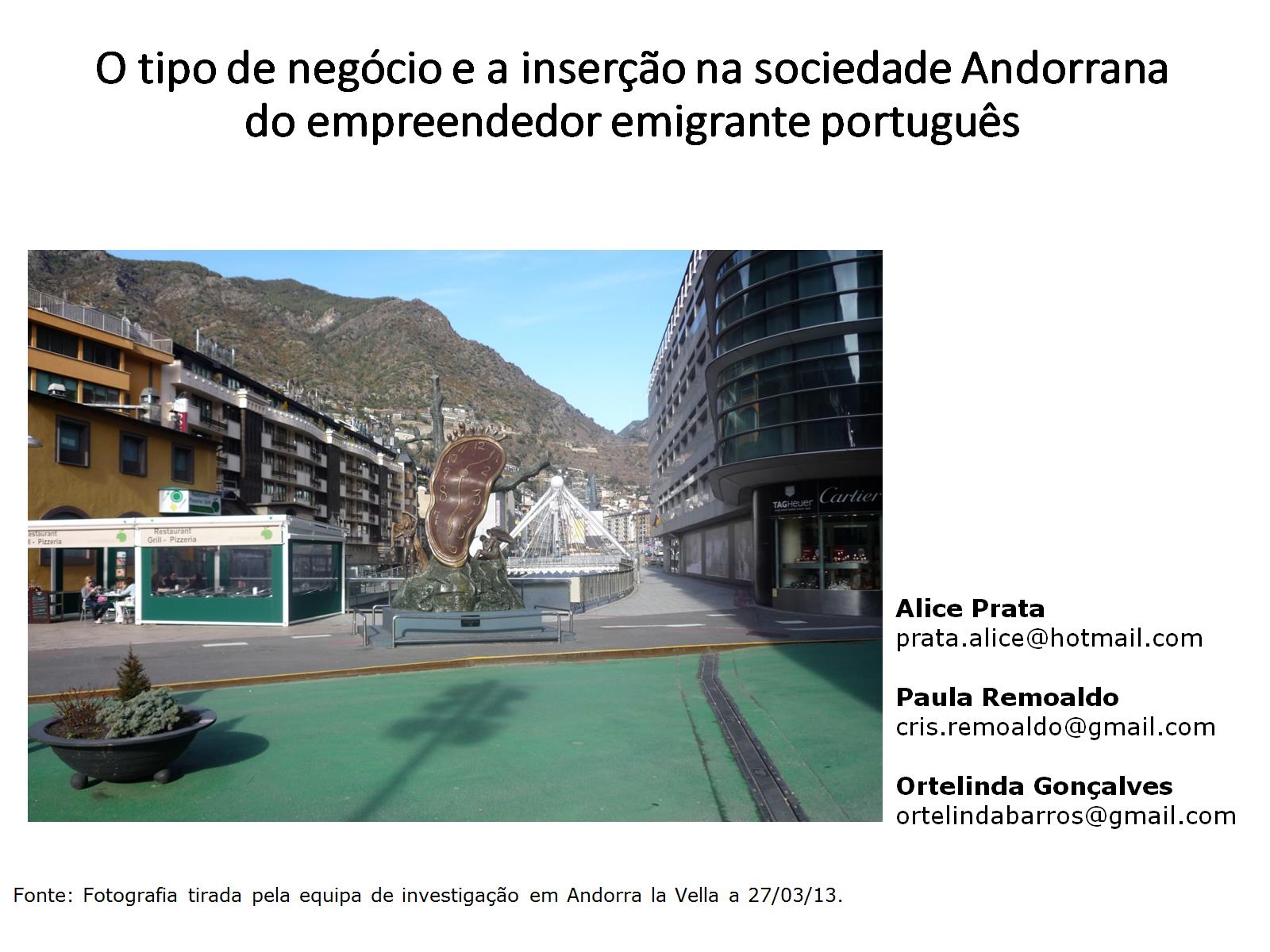 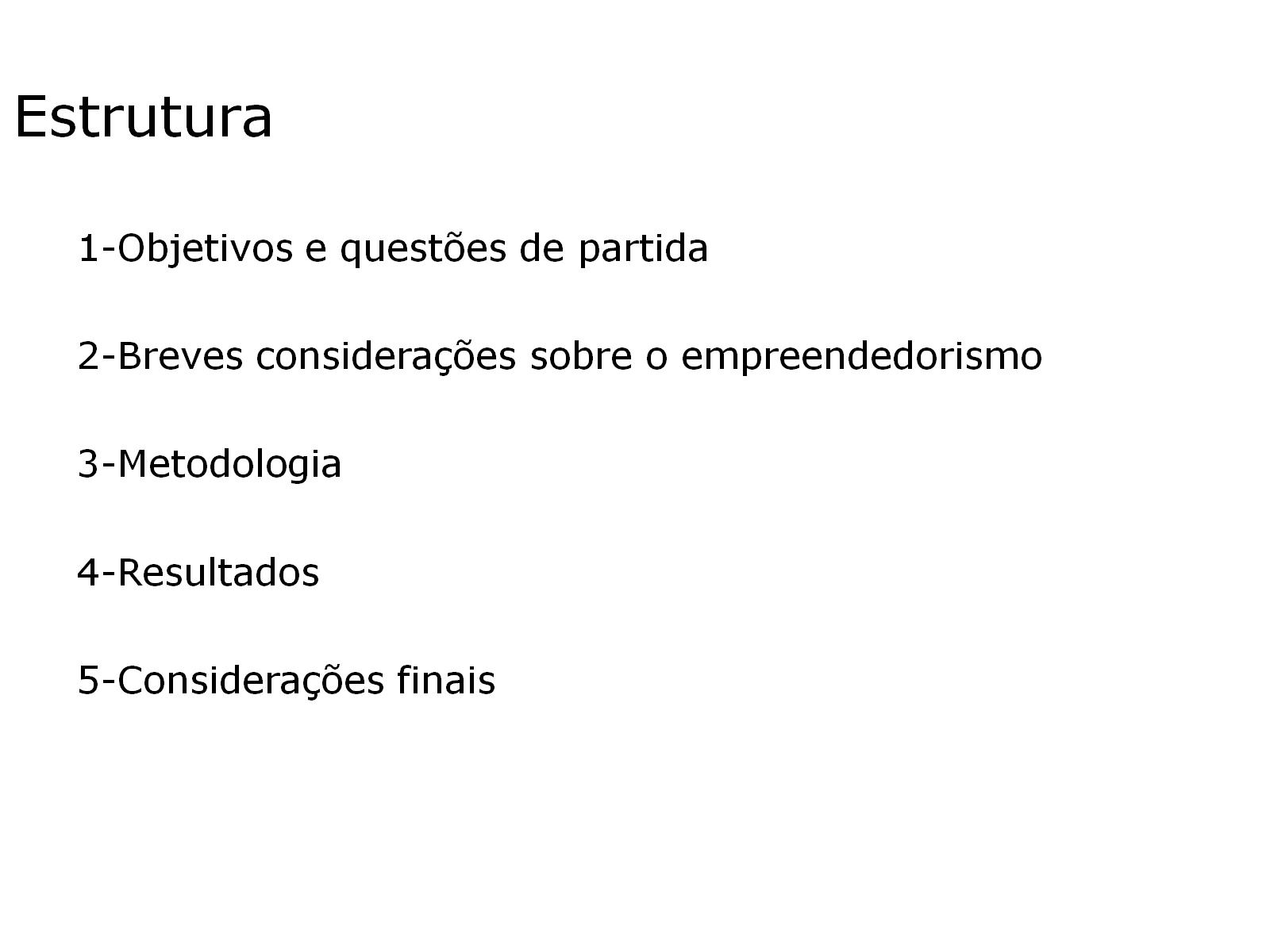 Estrutura
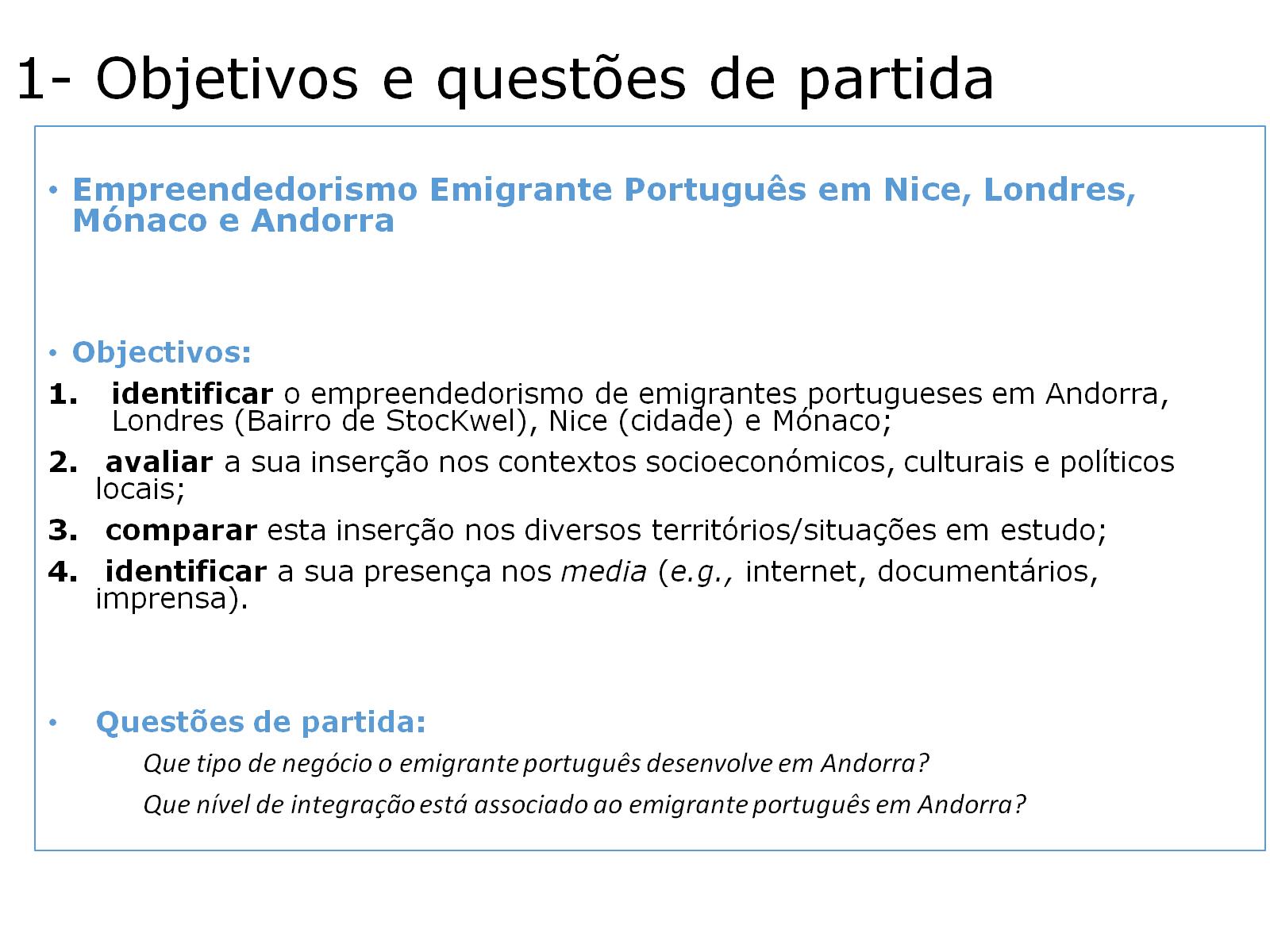 1- Objetivos e questões de partida
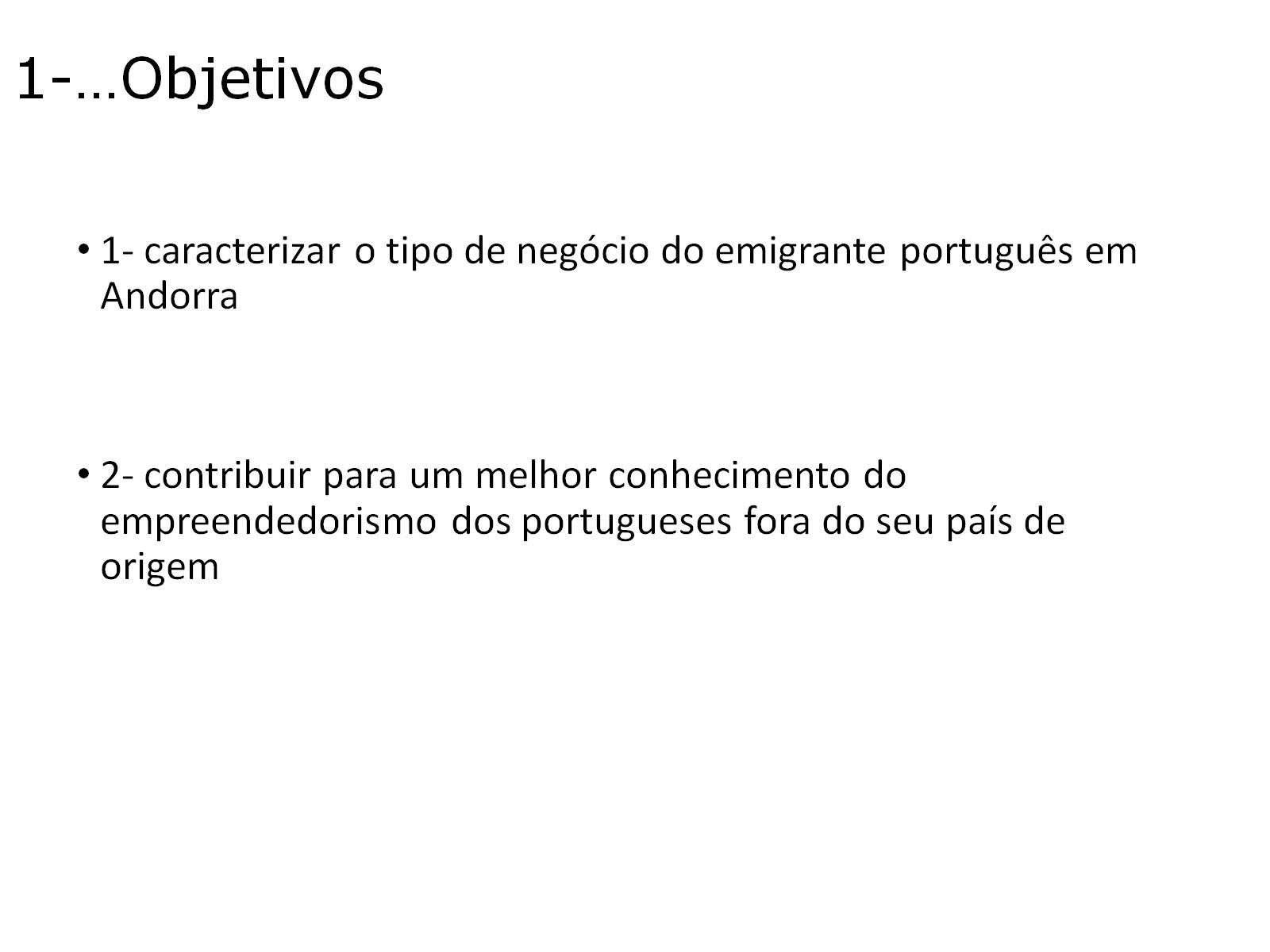 1-…Objetivos
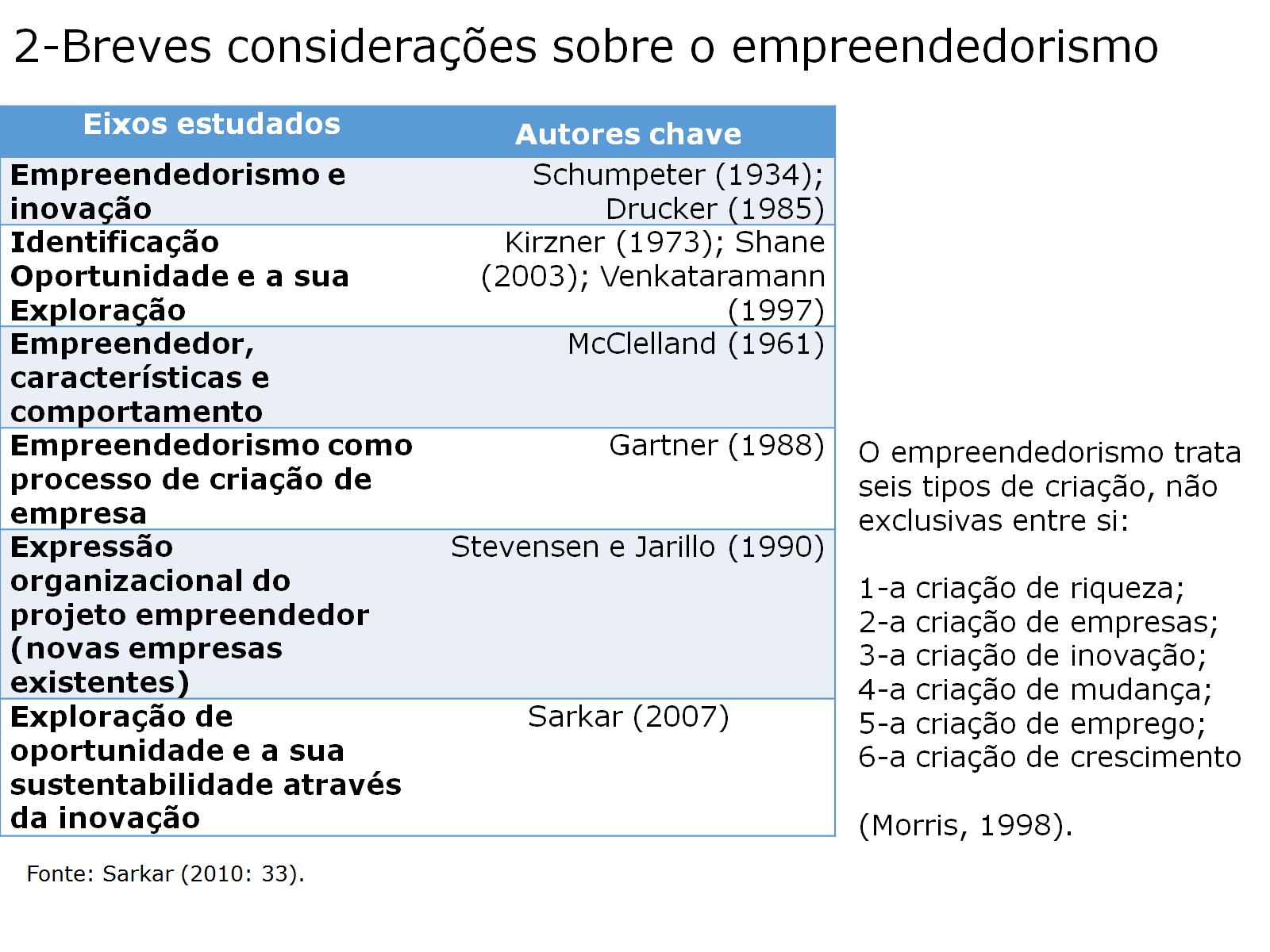 2-Breves considerações sobre o empreendedorismo
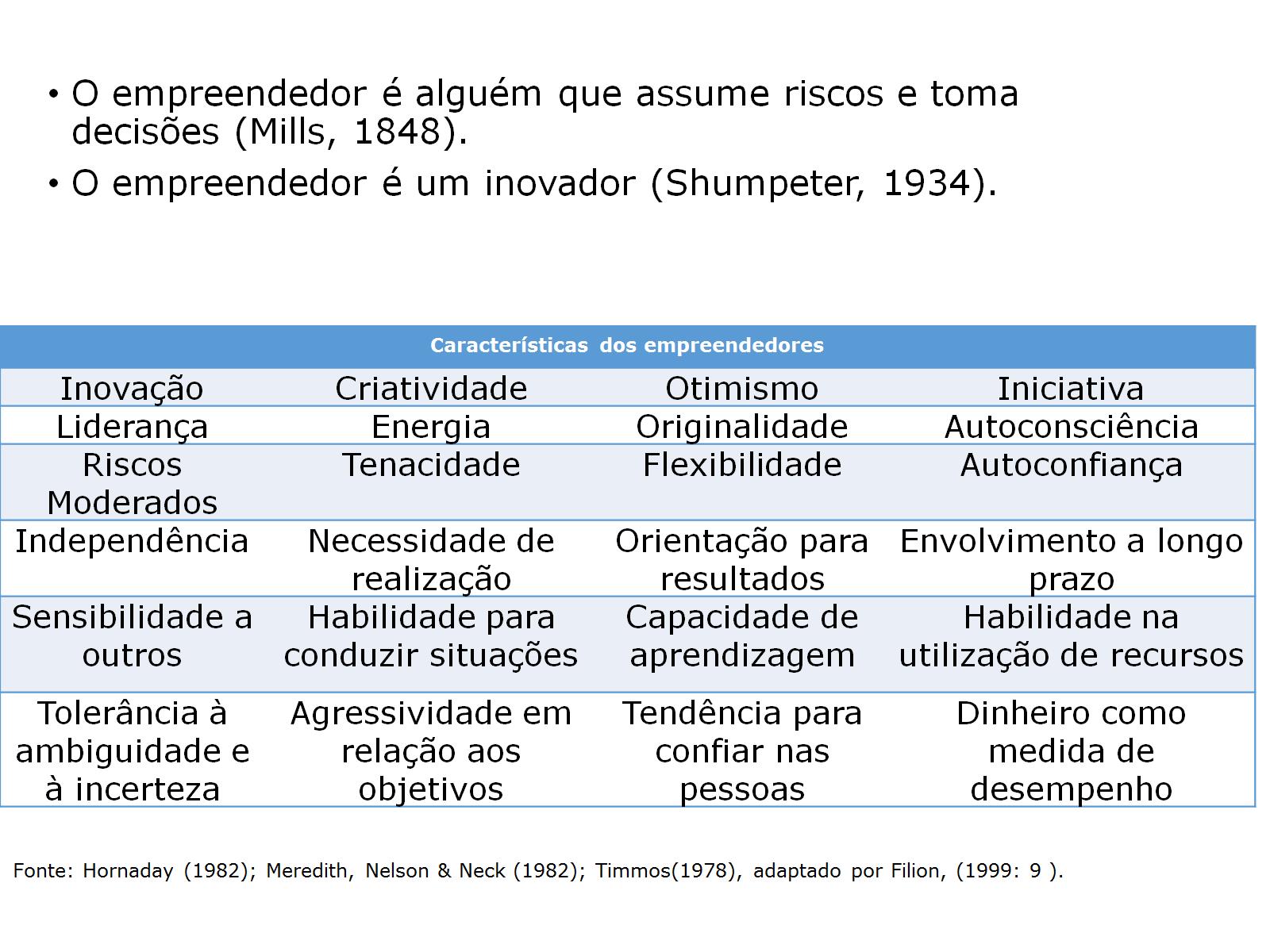 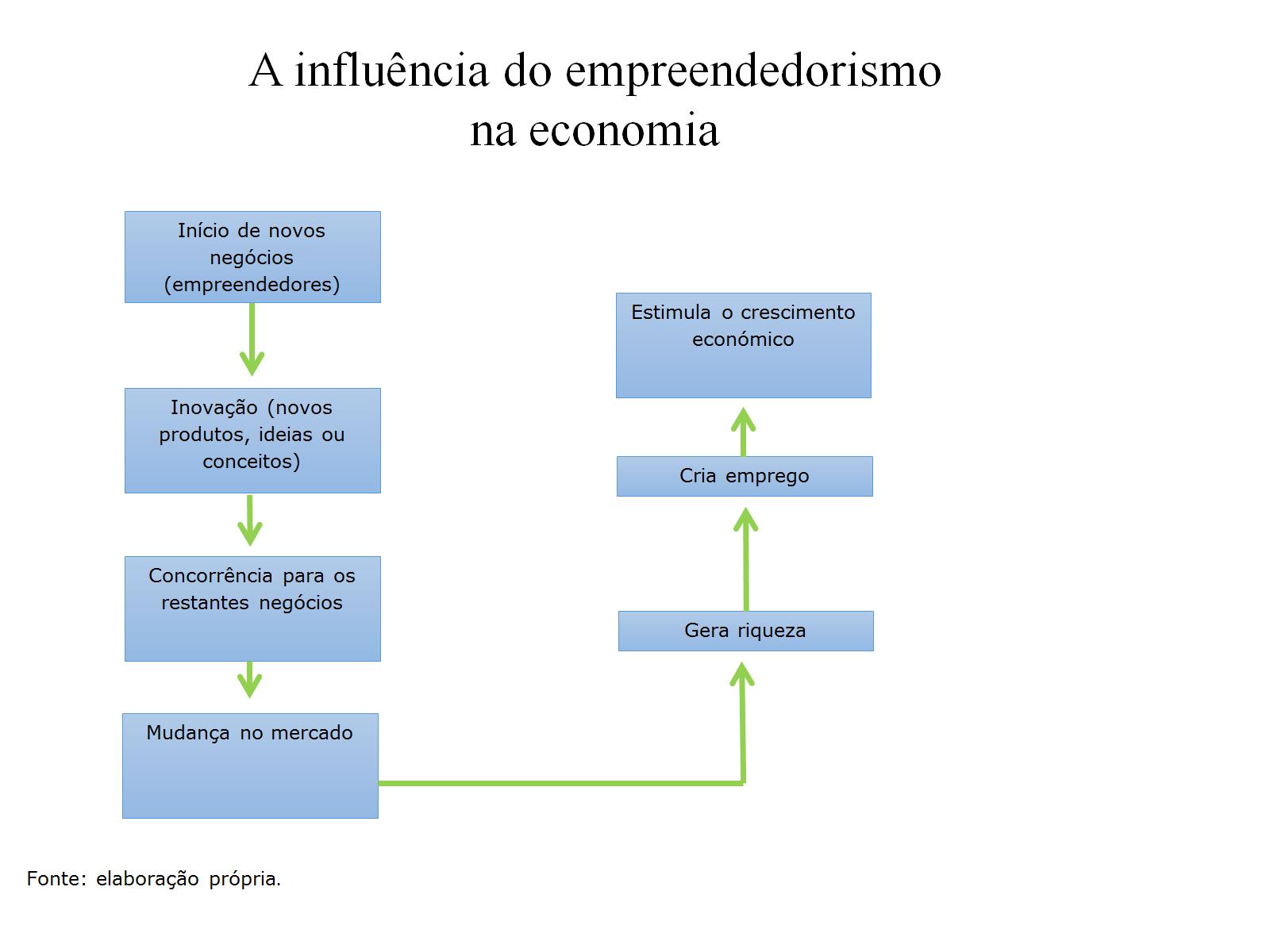 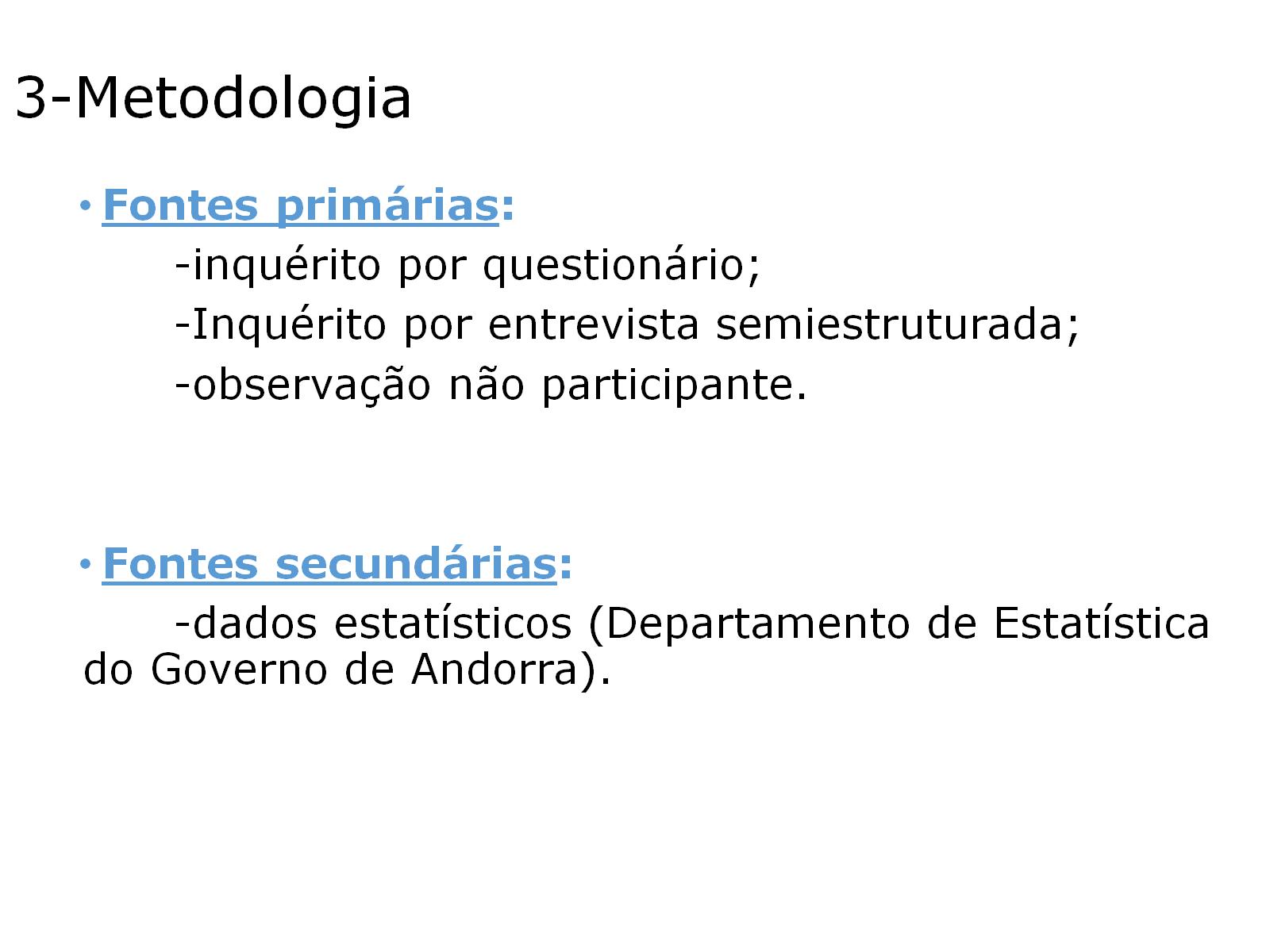 3-Metodologia
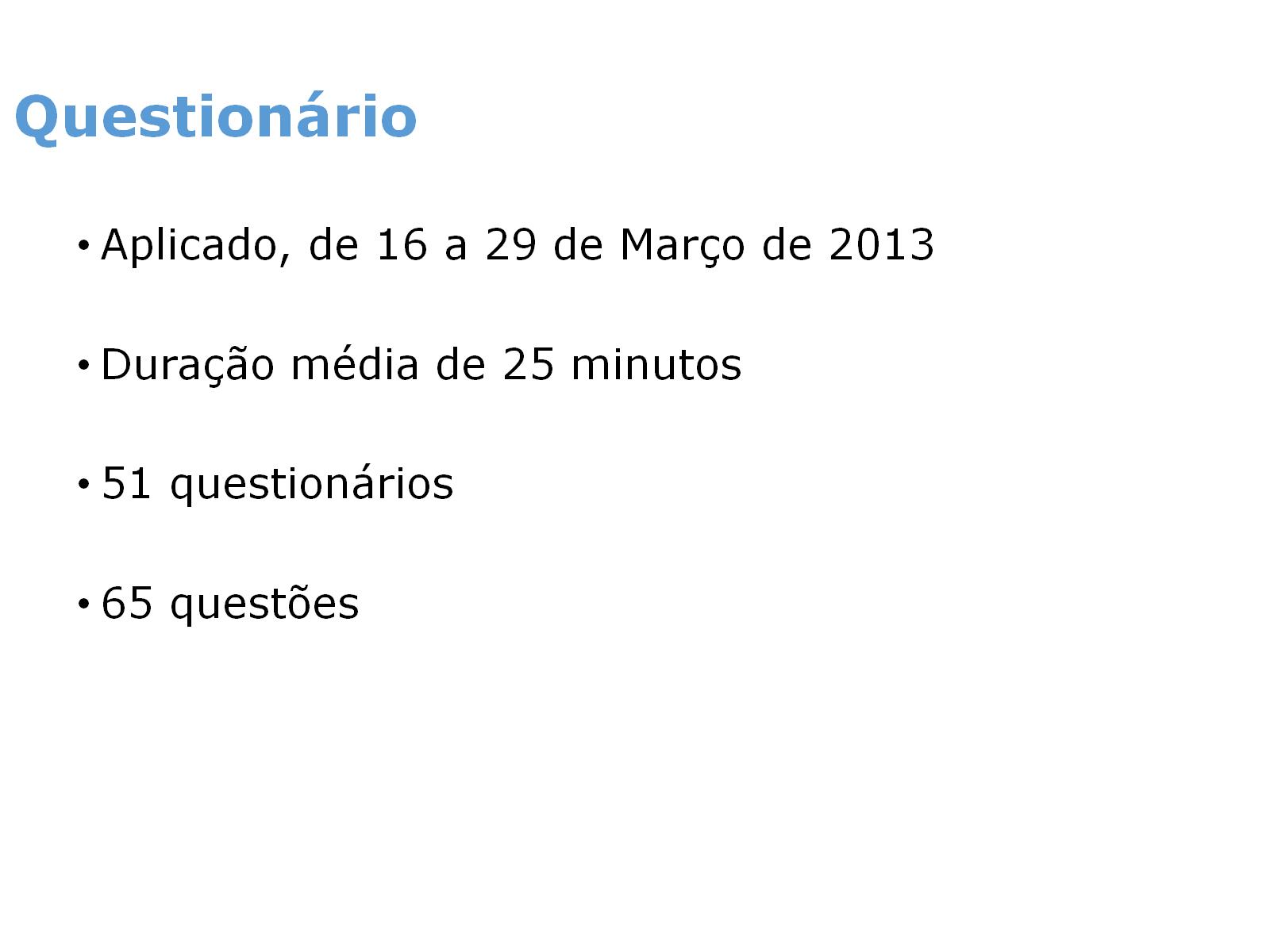 Questionário
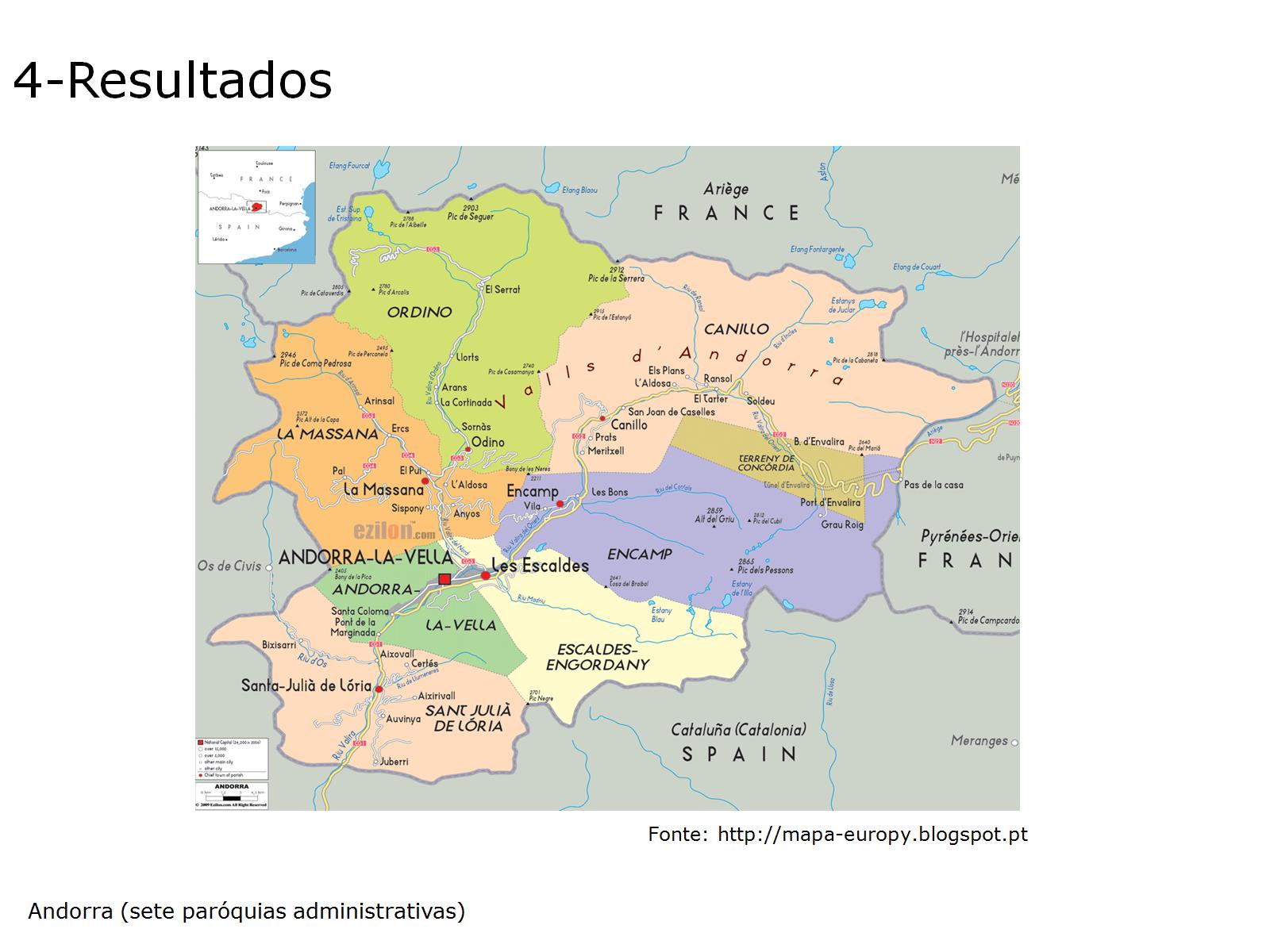 4-Resultados
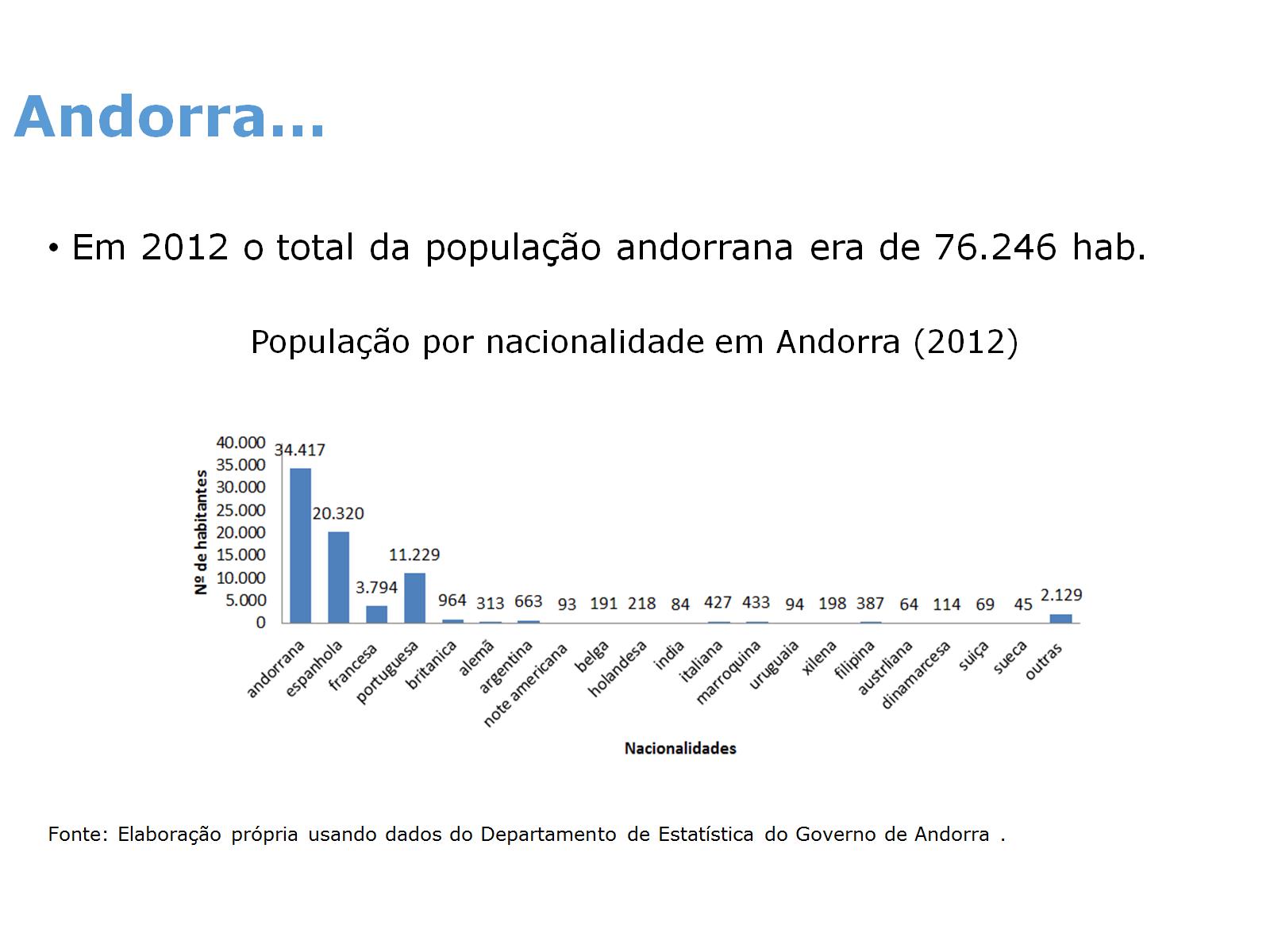 Andorra…
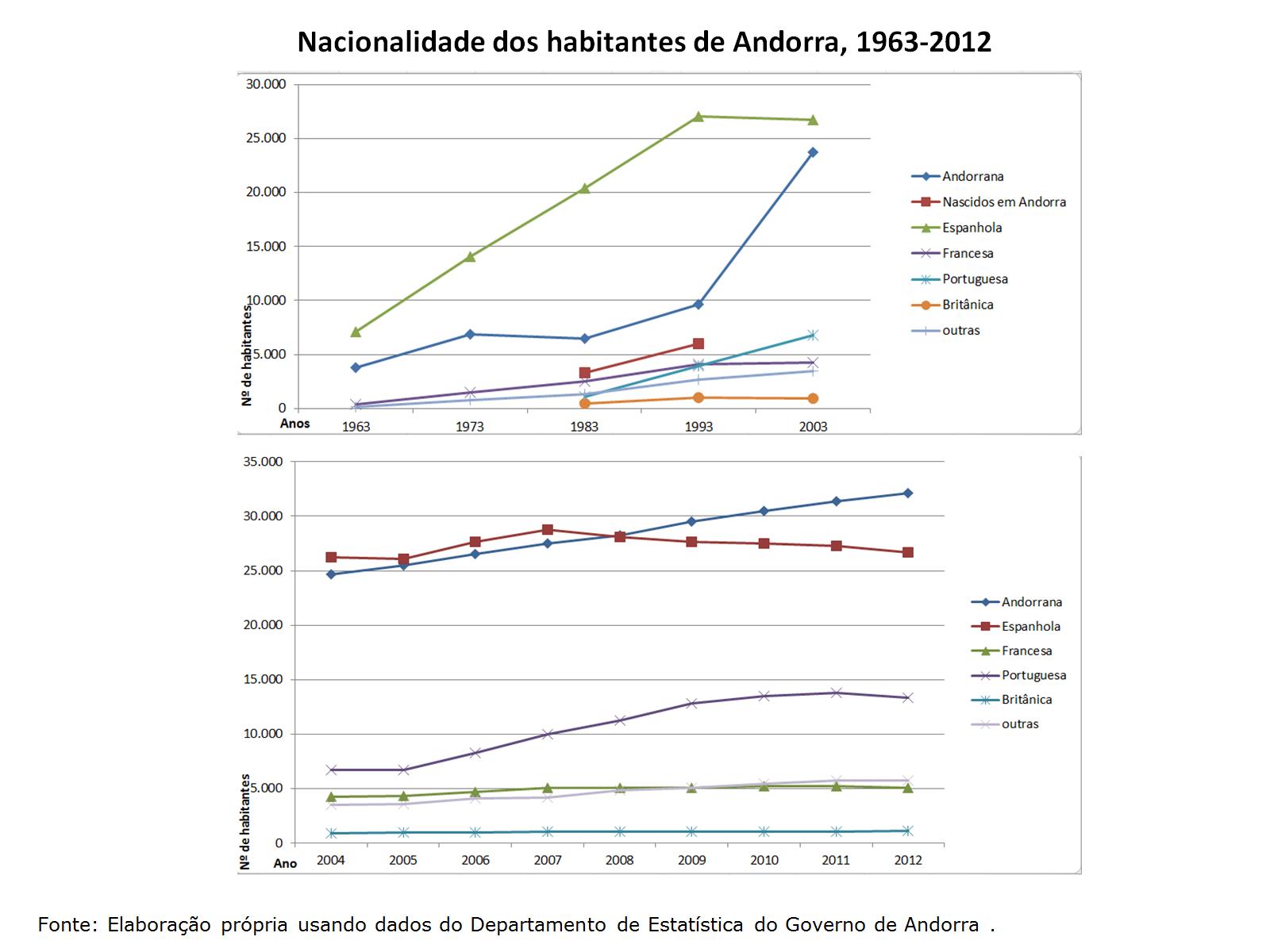 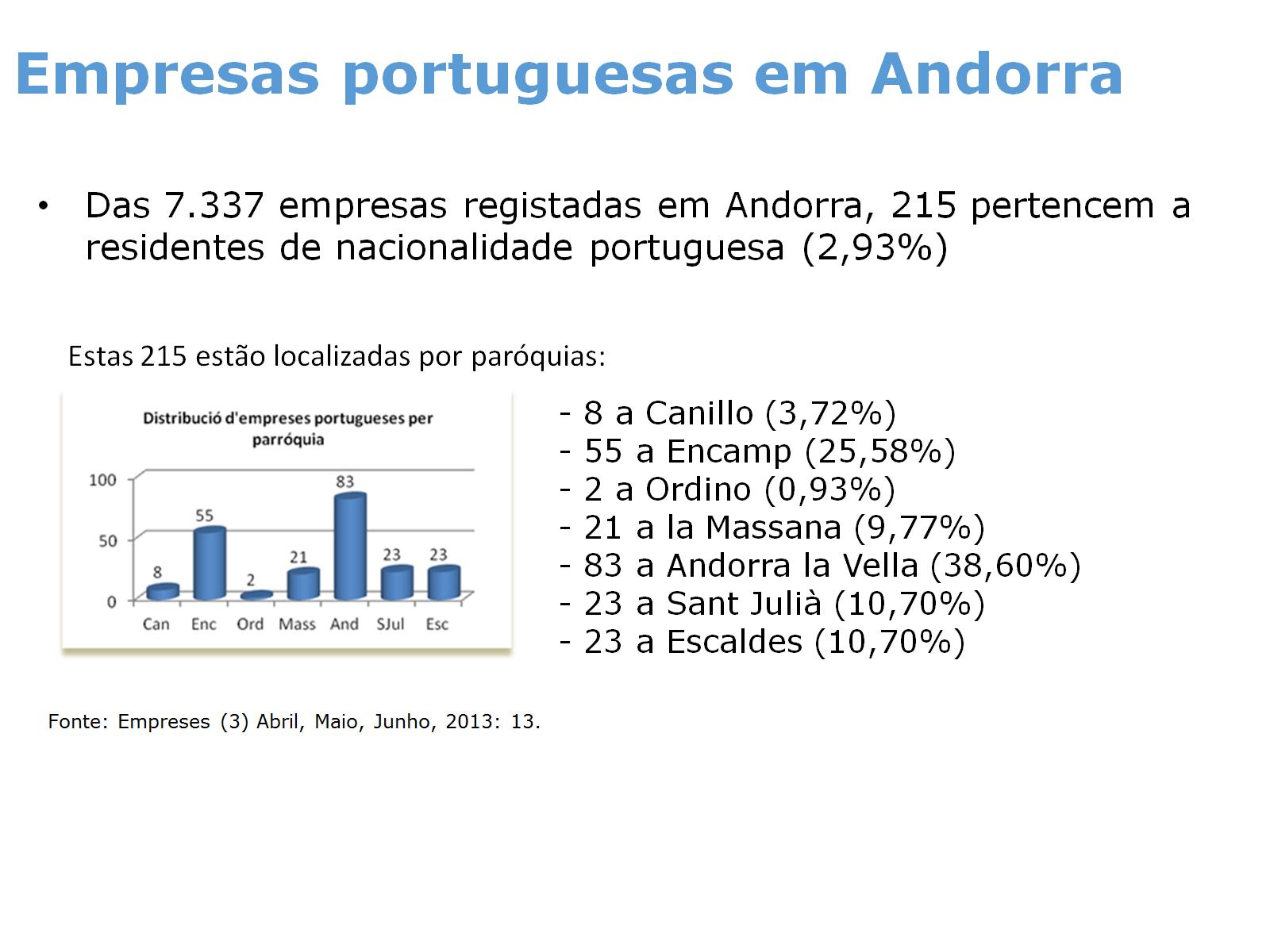 Empresas portuguesas em Andorra
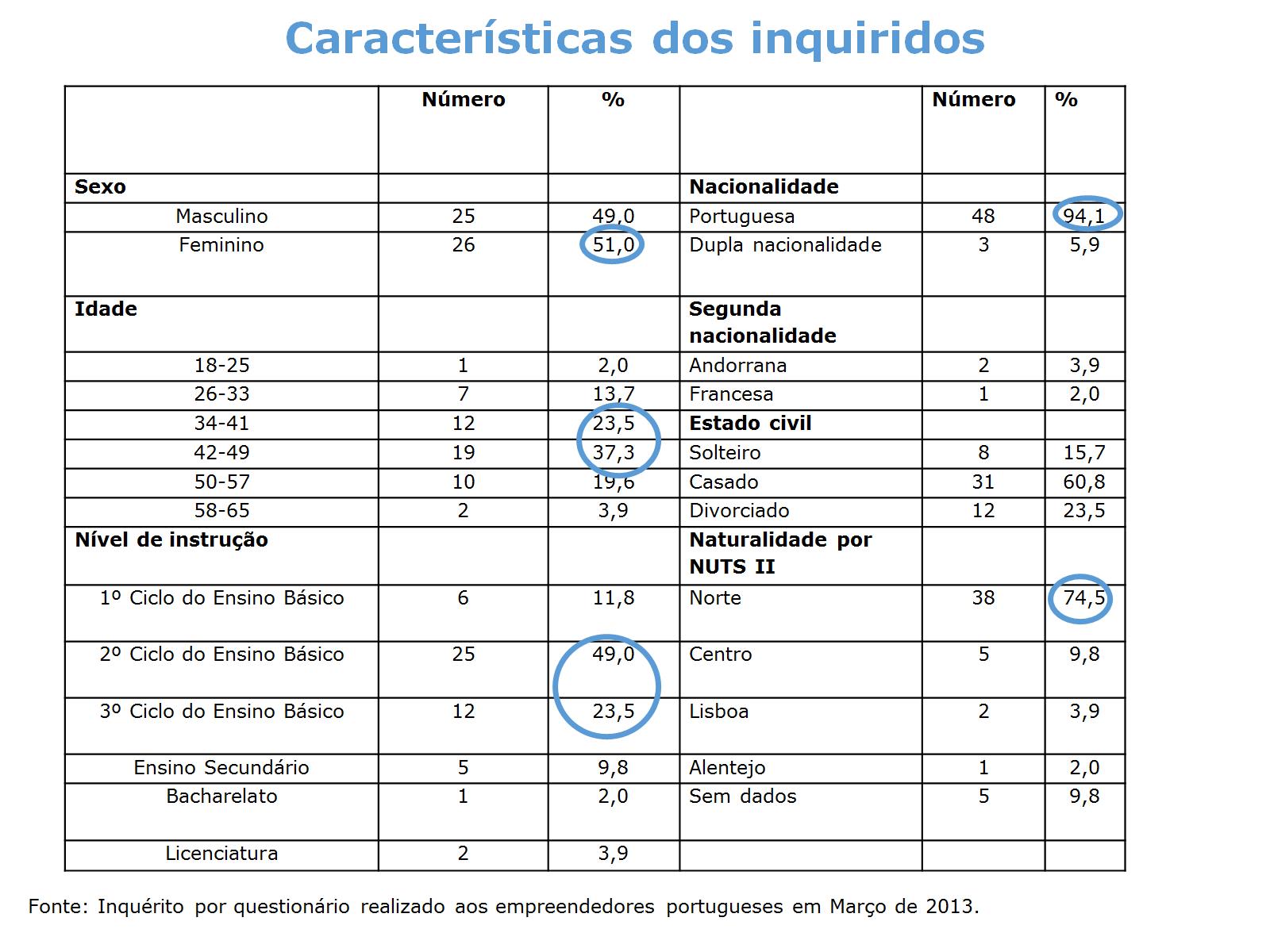 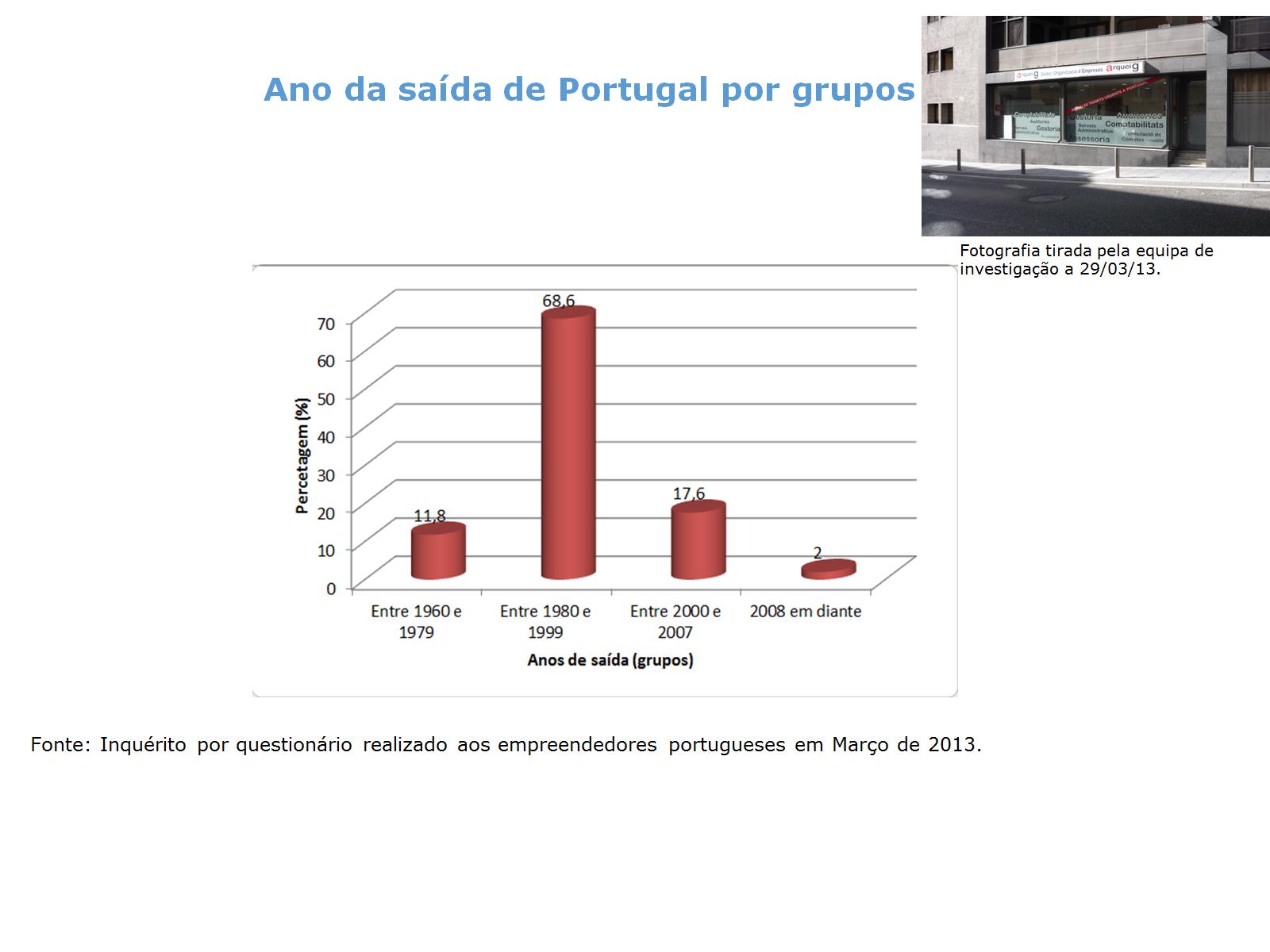 Ano da saída de Portugal por grupos
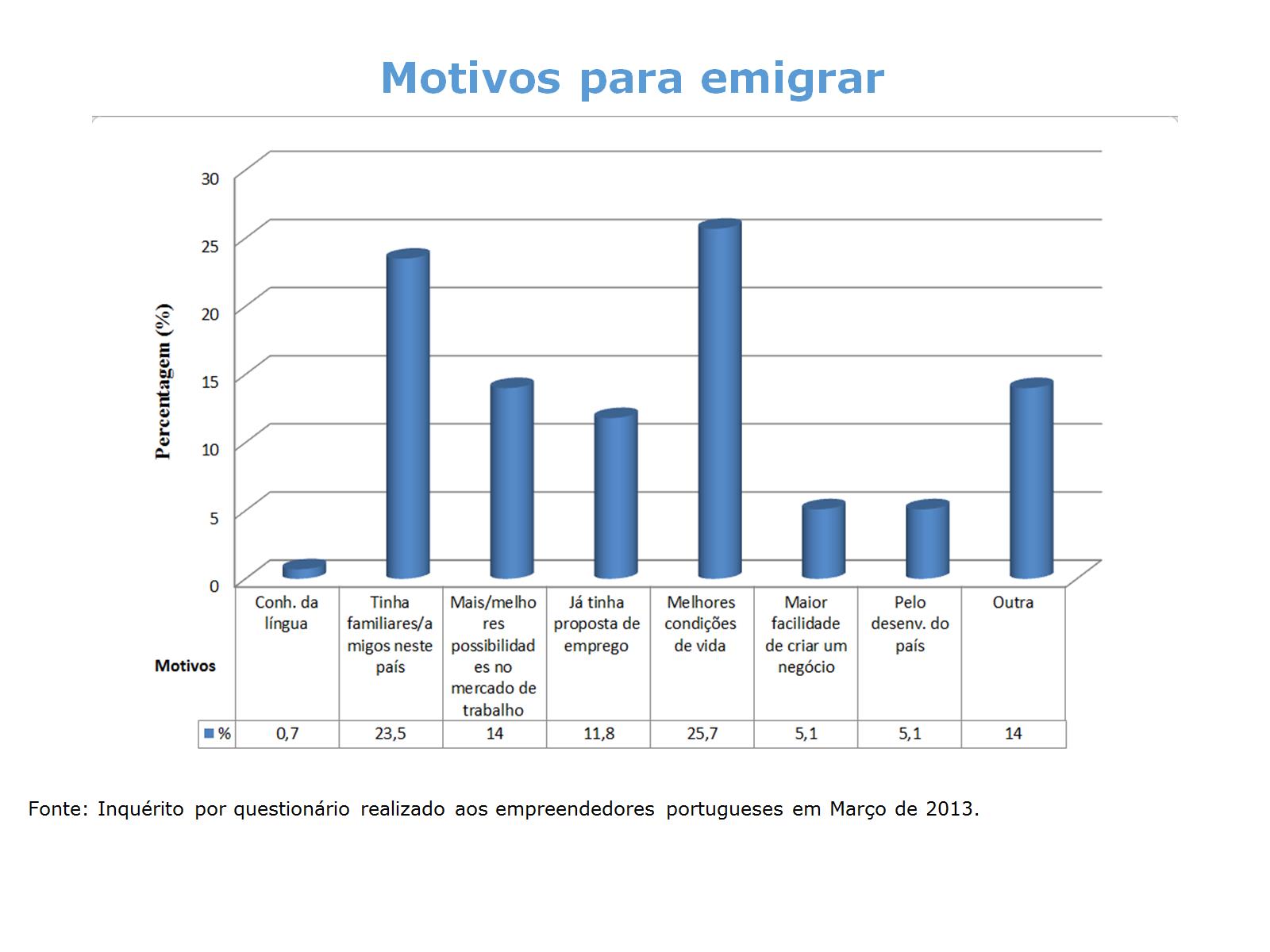 Motivos para emigrar
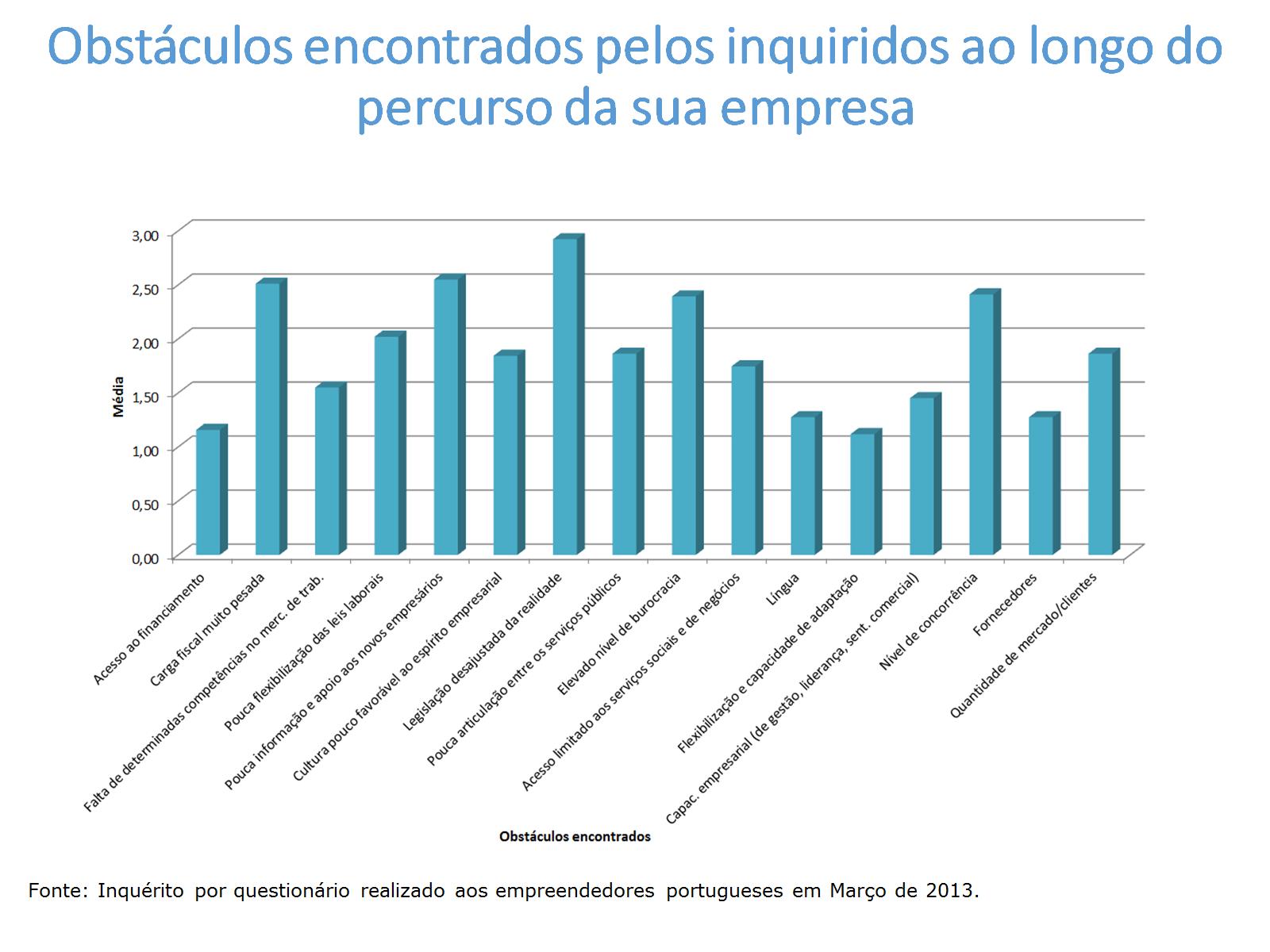 Obstáculos encontrados pelos inquiridos ao longo do percurso da sua empresa
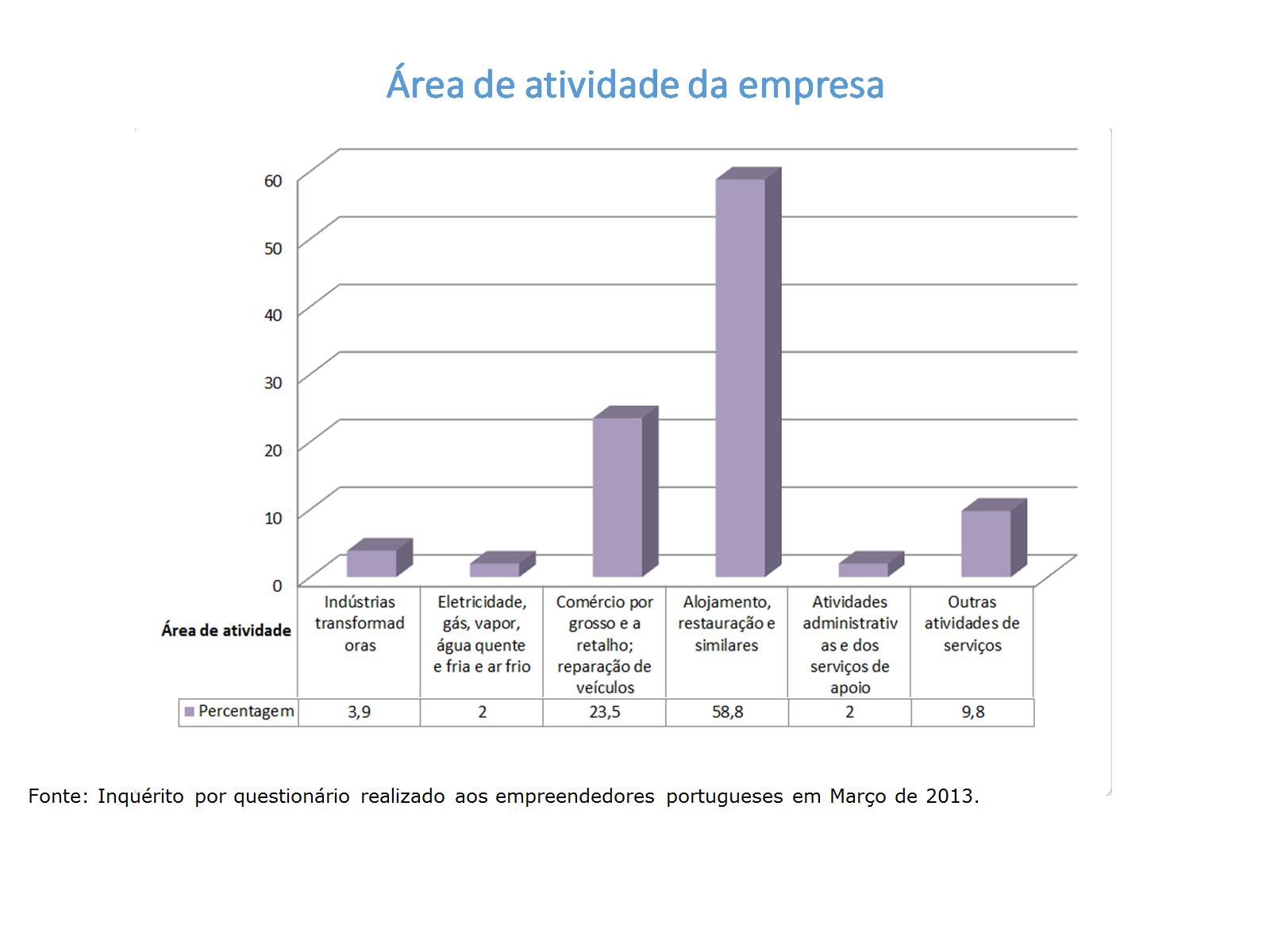 Área de atividade da empresa
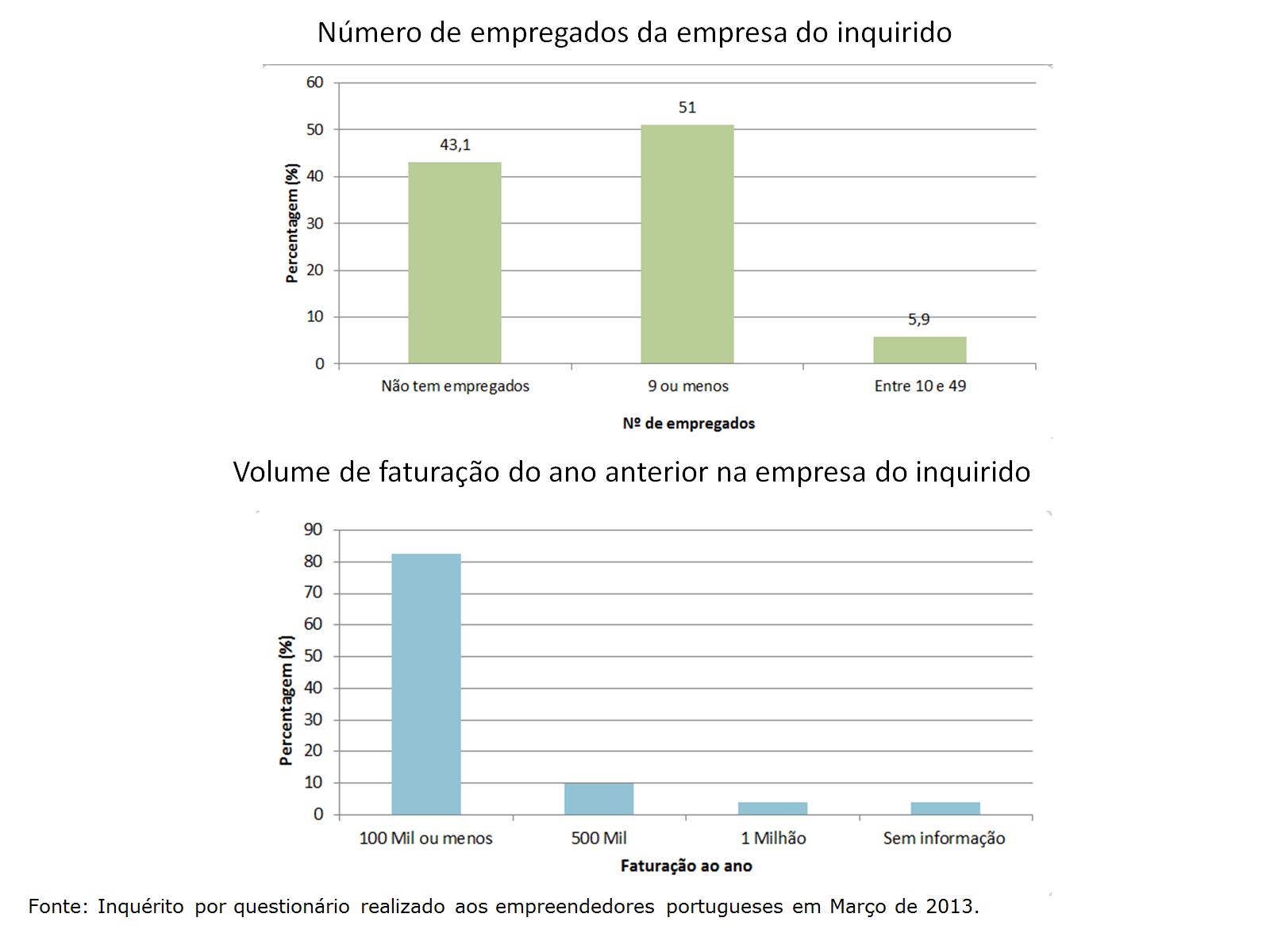 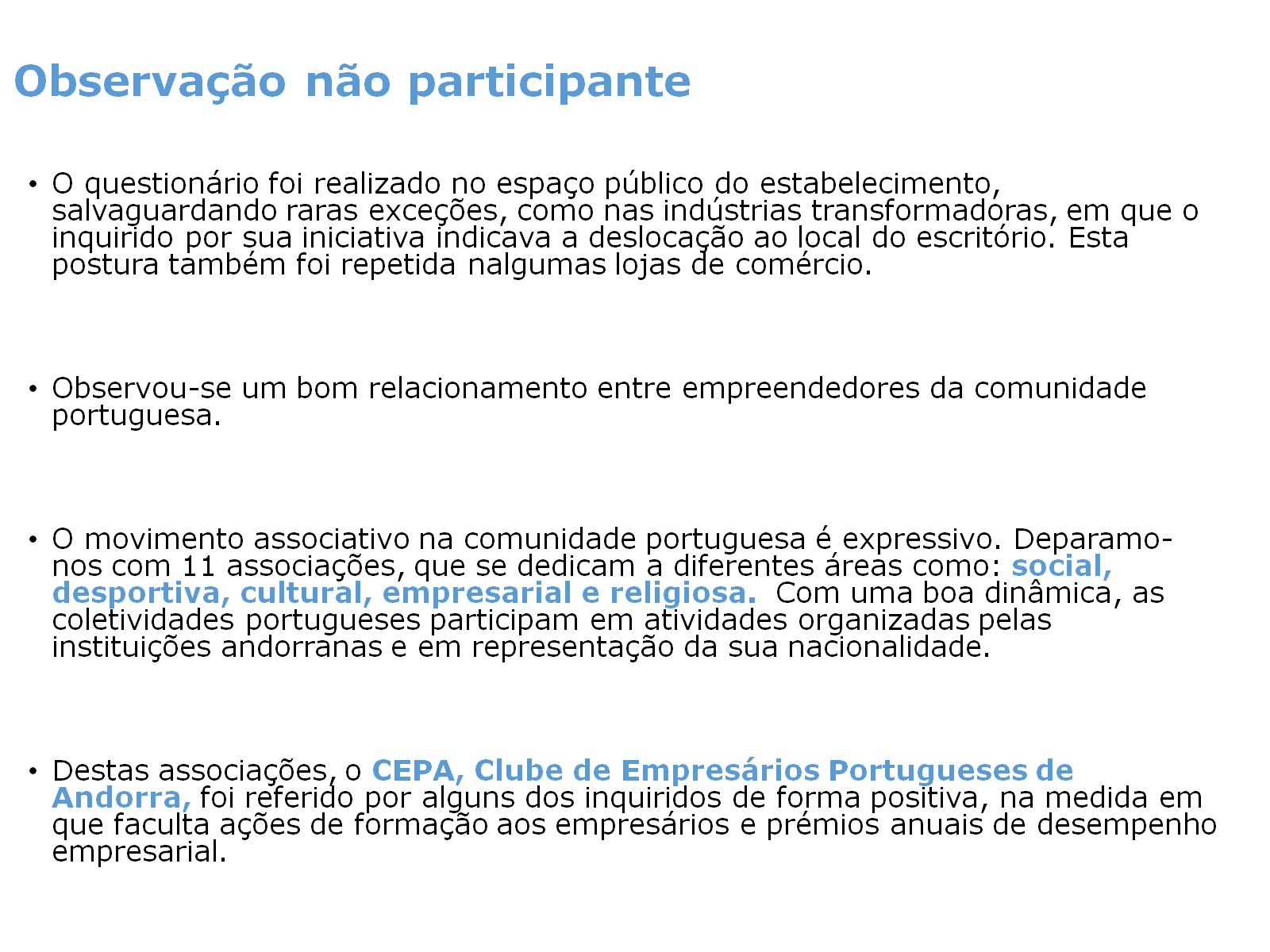 Observação não participante
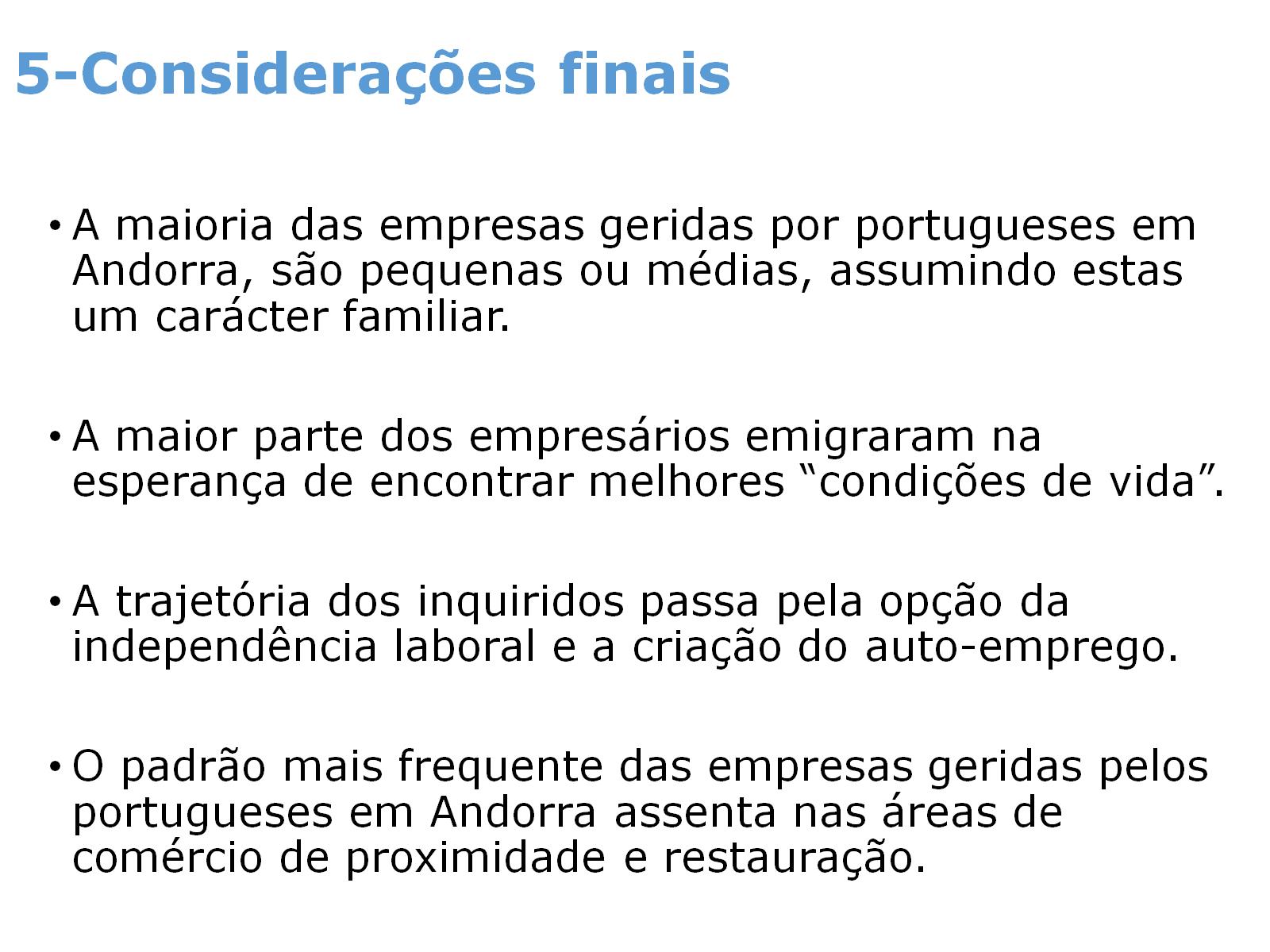 5-Considerações finais
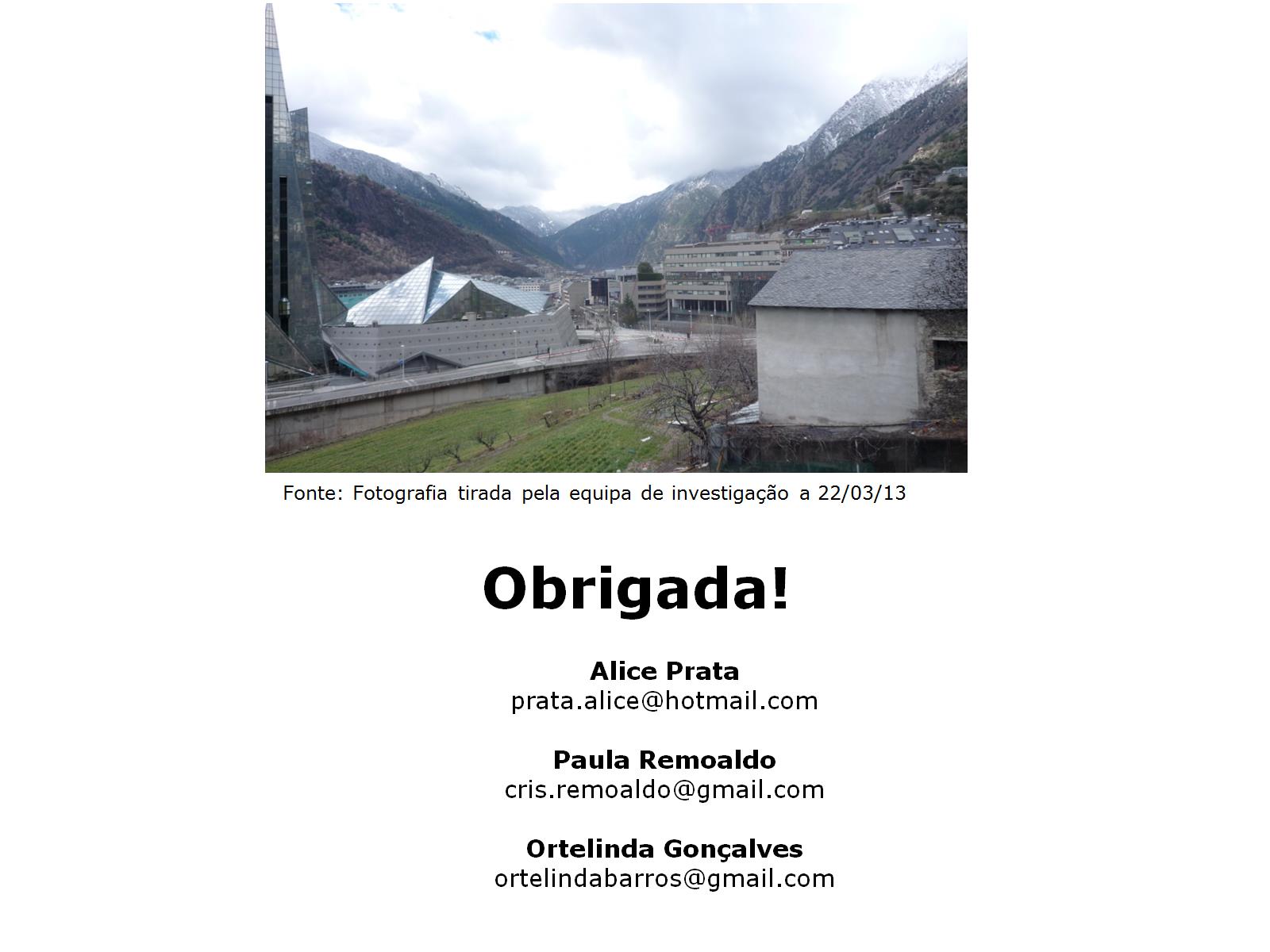